Страна
Геометрия
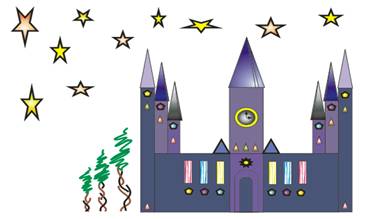 Геометрия
Древняя Греция
земля
измерение
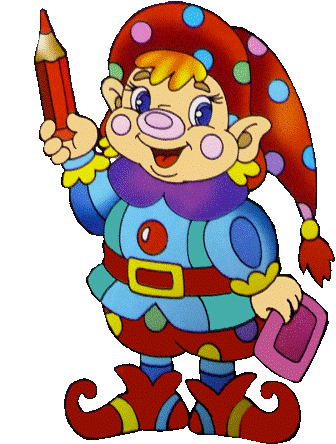 Гном 
Угомон
Фигуры
Четырёхугольники
Четырёхугольники
Квадрат
Прямоугольник
Ромб
Четырёхугольник
Трапеция
Четырёхугольники
Прямоугольники
квадрат
прямоугольник
Цели урока:
Знать …
Видеть …
Уметь …
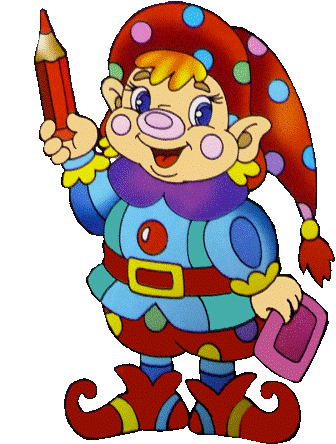 Я рад вашей 
работе.
Молодцы!